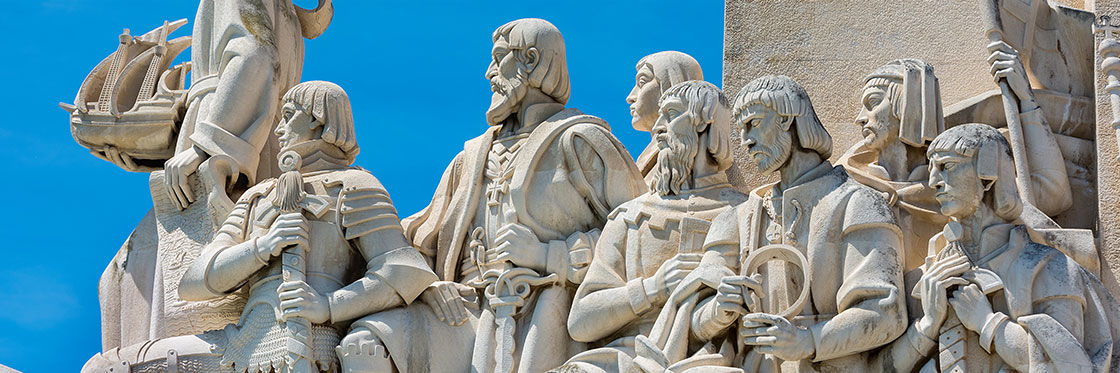 Aula 6
Pretérito perfeito do indicativo
Pretérito perfeito do indicativo
Atenção aos verbos irregulares!
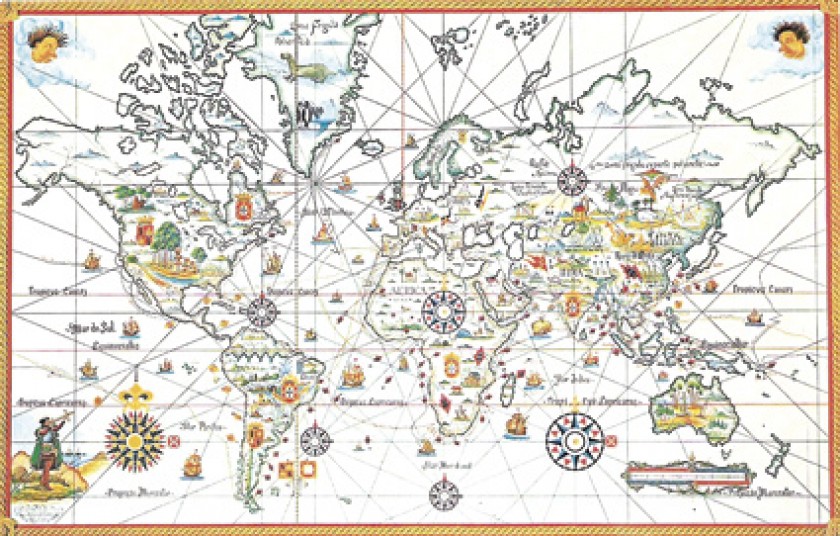 Procurem pelas respostas
Porque o Brasil se chama o Brasil? Em que ano «descobriram» o Brasil? E quem «descobriu» esta terra? 
O que fez Vasco da Gama?
Quem foi Fernão de Magalhães?
Em que ano Portugal perdeu as suas últimas colónias?
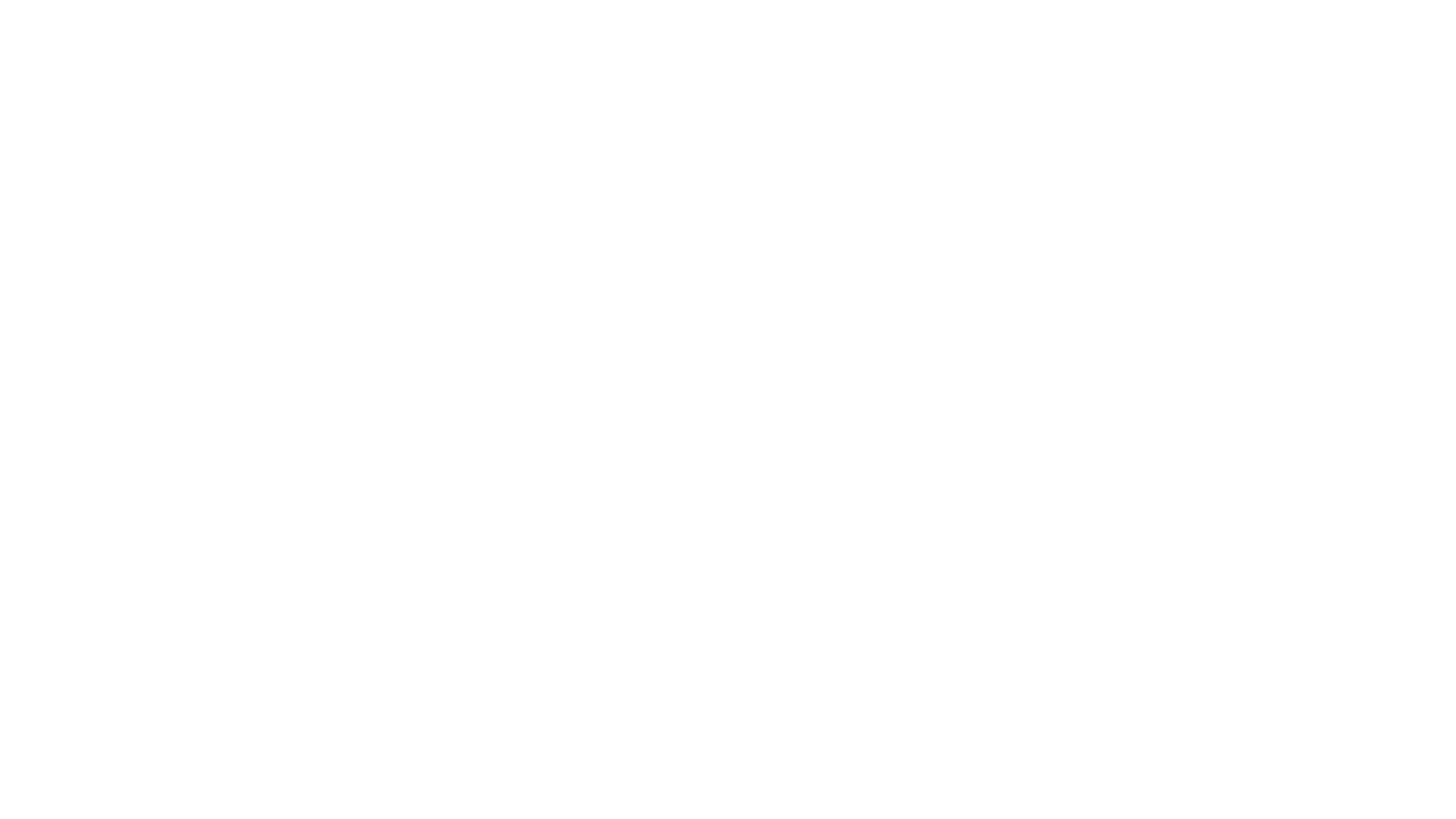 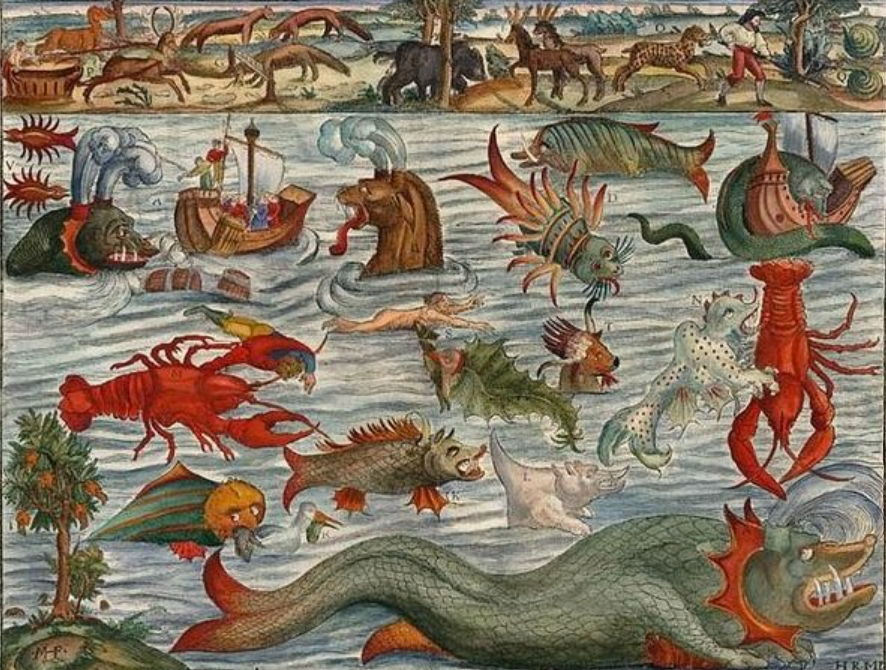 Portugal colonial
Portugal, apesar de ser um país pequeno, tem uma grande história. Os portugueses foram os primeiros europeus que não tiveram medo de atravessar os mares e os oceanos e navegar até aos continentes desconhecidos. O objetivo principal foi encontrar novos caminhos marítimos. Chegaram à Índia, à China e ao Japão, donde trouxeram especiarias, tecidos, porcelana, etc. Nos séculos XV e XVI fizeram muitas viagens e dominaram grande parte do mundo. Os nomes como Vasco da Gama, Bartolomeu Dias, Pedro Álvares Cabral e Fernão de Magalhães ficaram para sempre na história mundial.
De forma semelhante, a romantização perturbadora da história colonial Portuguesa acabou por nos proteger de uma confrontação com a realidade do colonialismo e com a forma através da qual ela persiste até aos dias de hoje. 
(https://www.opendemocracy.net/pt/justicia-racial-colonialismo-portugal-negacionismo-reparacao/ )
A língua portuguesa é atualmente a quinta língua mais falada do mundo. Teremos alguma ideia do que se encontra por trás deste facto? Como será possível que até aos dias de hoje nos tenhamos contentado com a narrativa de termos sido colonizadores benevolentes, erguido monumentos em honra dos “Descobrimentos” e prestado homenagem aos seus protagonistas?
Portugal foi pioneiro no comércio transatlântico de escravos no século XV, subjugando populações negras da África Ocidental, utilizando-as na exploração do Brasil. Do século XV até inícios do século XIX, tornámo-nos numa das maiores potências globais do comércio de escravos, raptando, escravizando e deportando cerca de 5,8 milhões de pessoas, um número superior a qualquer outra potência colonizadora. 
(https://www.opendemocracy.net/pt/justicia-racial-colonialismo-portugal-negacionismo-reparacao/ )
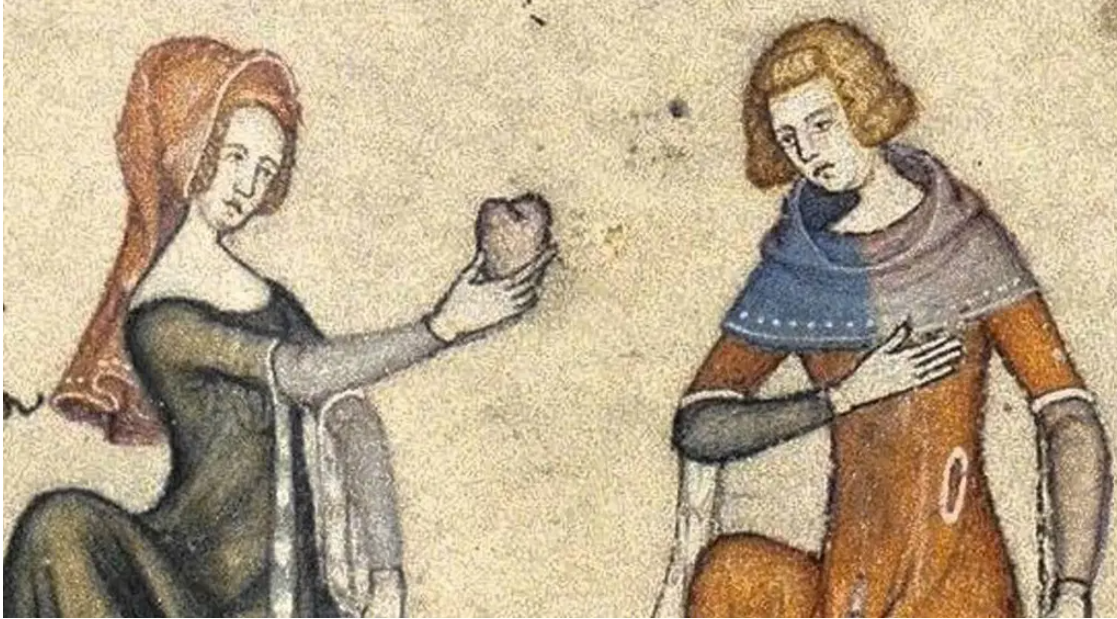 Quizlet
https://quizlet.com/_8bbetv?x=1jqt&i=1vldrm 
https://quizlet.com/_8ba60o?x=1jqt&i=1vldrm
Números
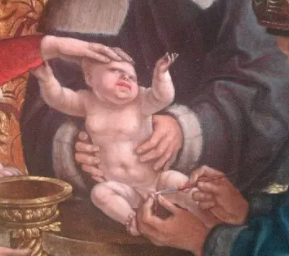 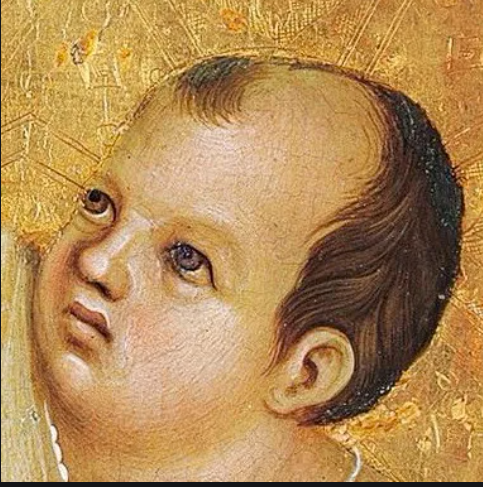 Quando é que nasceu?
Eu nasci em mil quinhentos e vinte e dois. E vocês? Quando é que nasceram?
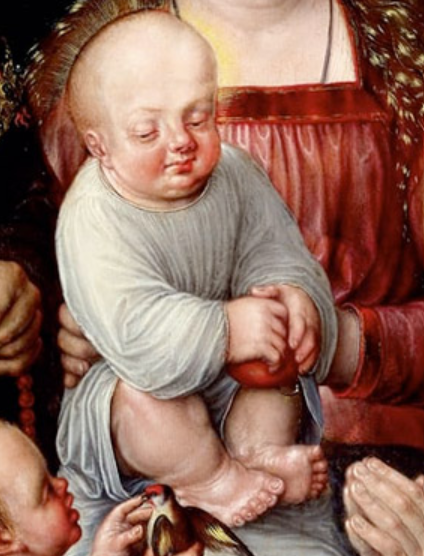 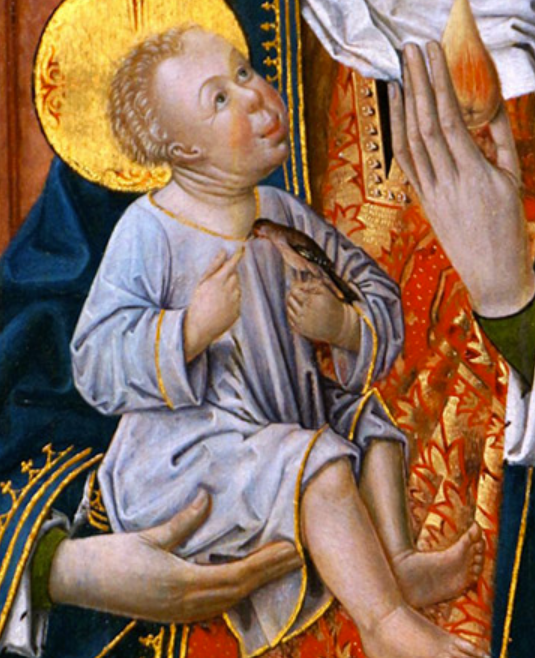 E mais perguntas...
Quando nasceu Miloš Zeman? E em que século?
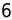 Quantos dentes pode ter um tubarão branco?
Quando foi inventado o algodão-doce?
Em que ano morreu a autora da publicação «Um quarto que seja seu»?
Quantos habitantes moram em Dobrohošť (na Rep. Checa)?
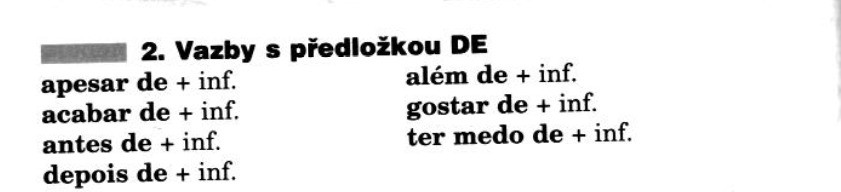 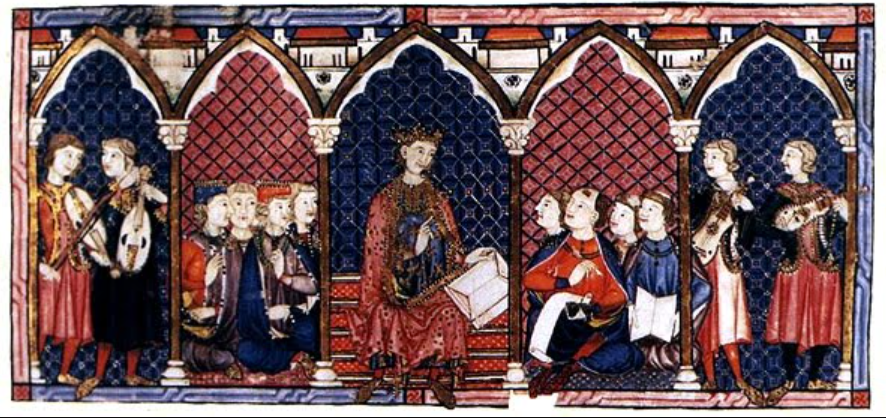 Tempos e modos
Responda às seguintes perguntas:
O que estás a fazer agora?
O que fizeste durante o último fim de semana?
O que vais fazer nos próximos dias?

https://conjuga-me.net/
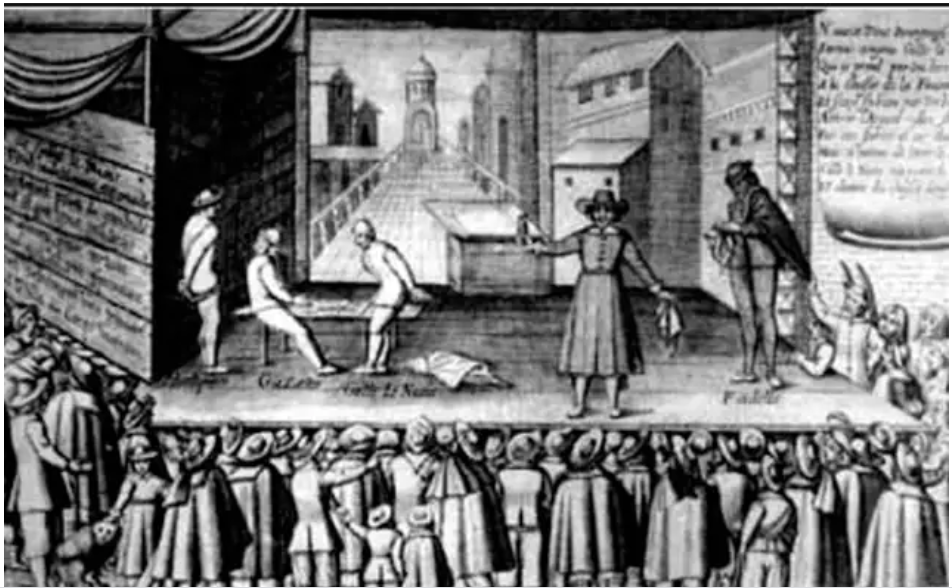 Onde assistir aos filmes online:
https://www.rtp.pt/play/
https://www.youtube.com/watch?v=_spBEk4a35Y&list=WL&index=102&ab_channel=COLORS